14 %
[Speaker Notes: POZDRAVLJENI; MOJE IME JE NIKO KUMAR; 
SEM DIREKTOR PODJETJA VALTEX,  

VALTEX JE ČLAN EKO INICIATIVE.
ZATO DANES  PREDSTAVLJAM TUDI EKO INICIATIVO IN NAŠE DOSEŽKE.
14% je osrednja letošnja tema EI; na koncu boste izvedeli zakaj!

ENO POMENLJIVO ŠTEVILKO SMO ZAPISALI V UVOD – VAM JO NA KONCU RAZLOŽIM!]
EKO INICIATIVA je skupnost osveščenih podjetij in ustanov, ki v svojih zgradbah uporabljajo trajnostne izdelke za osebno in objektno higieno.

Med temi izdelki je tudi 
HIGIENSKI PAPIR IZDELAN IZ RECIKLIRANIH 
TETRA PAKOV (KEMS)
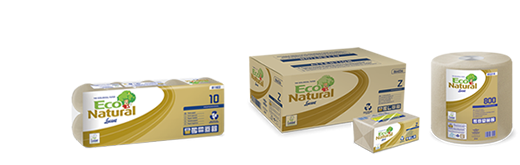 [Speaker Notes: Podjetja in ustanove uporabljajo higienski papir, čistila in vreče za smeti v velikih količinah. 
Ti zelo obremenjujejo okolje.
Člani eko iniciative uporabljajo higienski papir izdelan iz recikliranih tetrapakov.]
31.08.2014 ima EKO INICIATIVA že 138 članov. 
Med njimi je 63 šol, vrtcev in fakultet.

EKO INICIATIVOCI smo bili v letu 2014 zelo pridni... saj smo porabili toliko trajnostnega higienskega papirja, da je bilo za to potrebno predelati ...

		21.474.000 
   1lit		kartonskih embalaž mleka in sokov
		
Od tega šolstvo 3,2M.
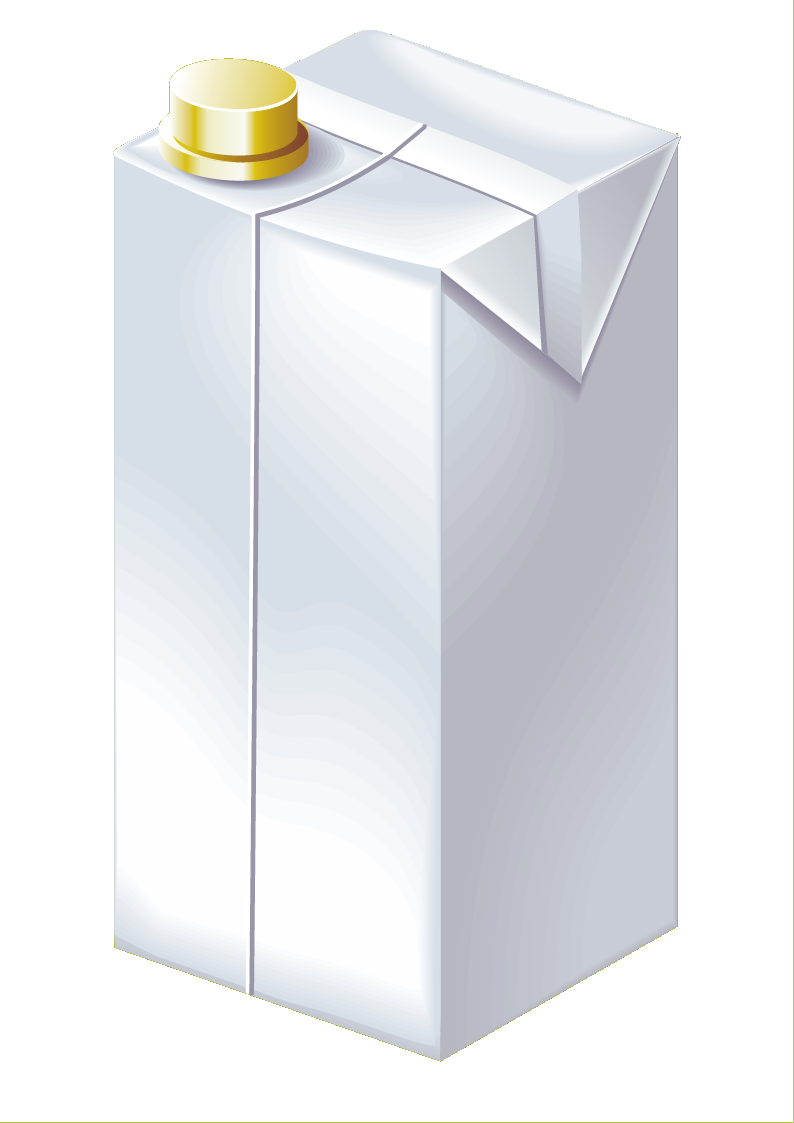 Projekcija 2014 (po 8 mesecih)
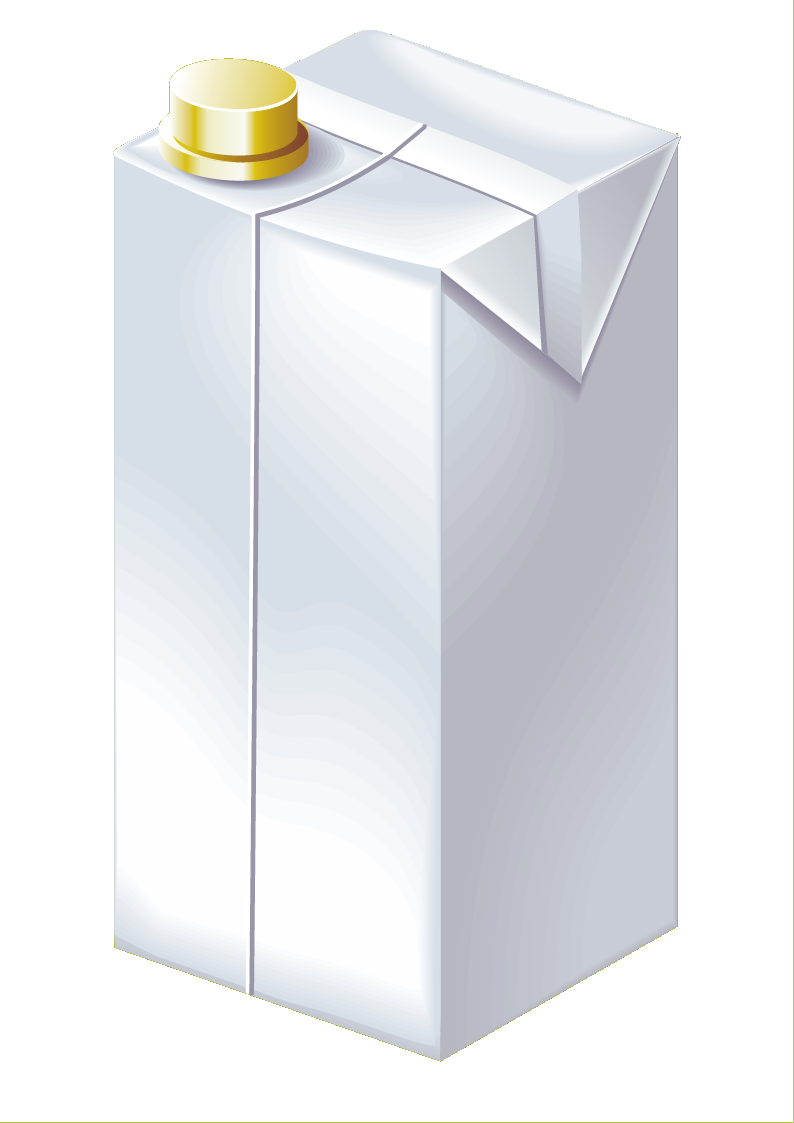 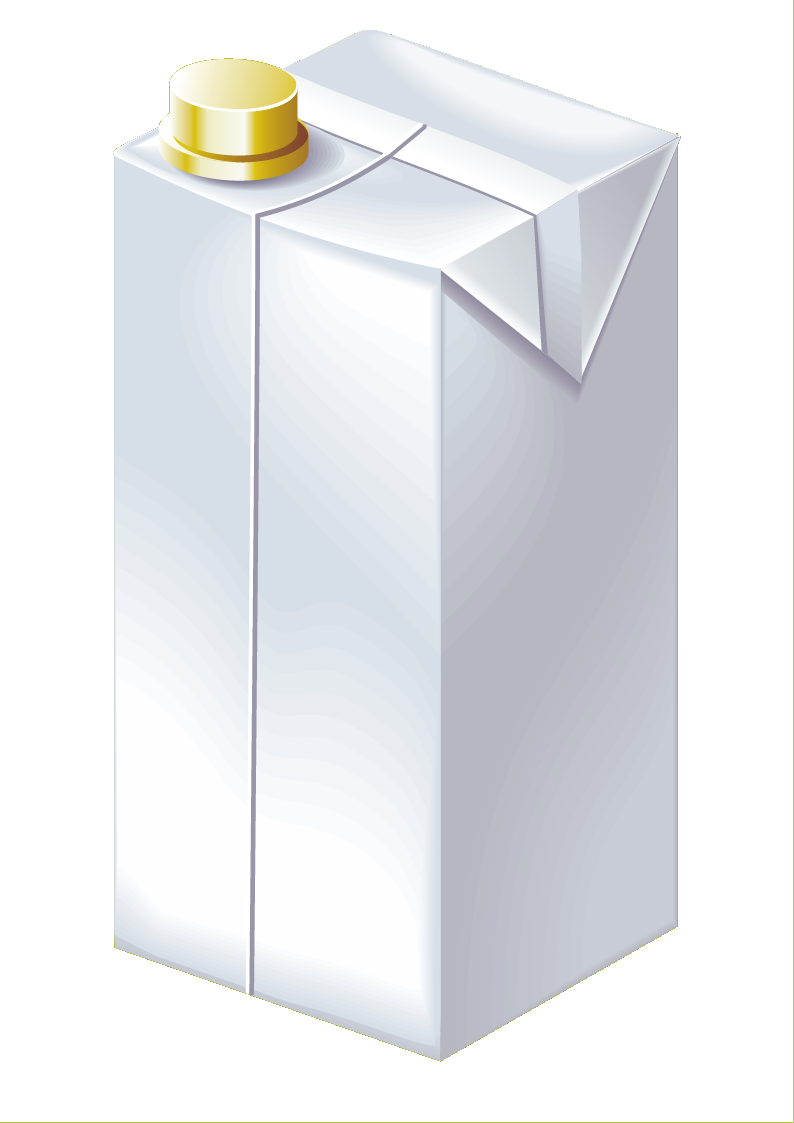 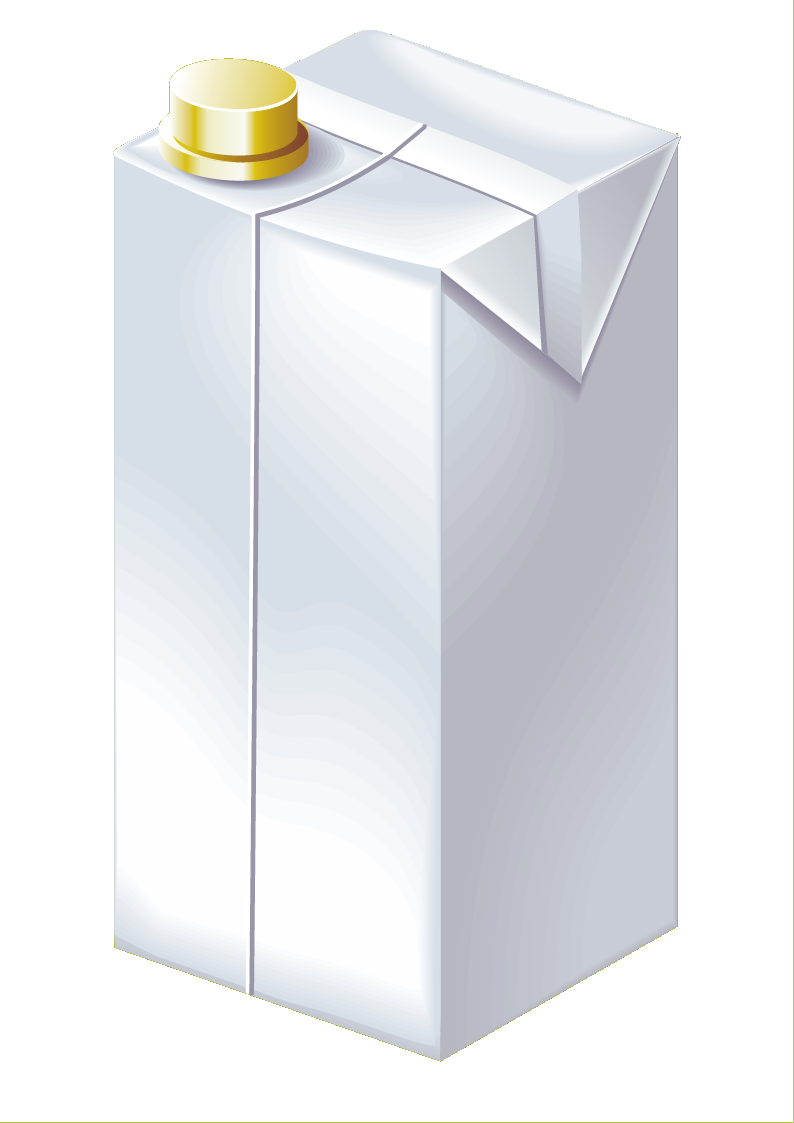 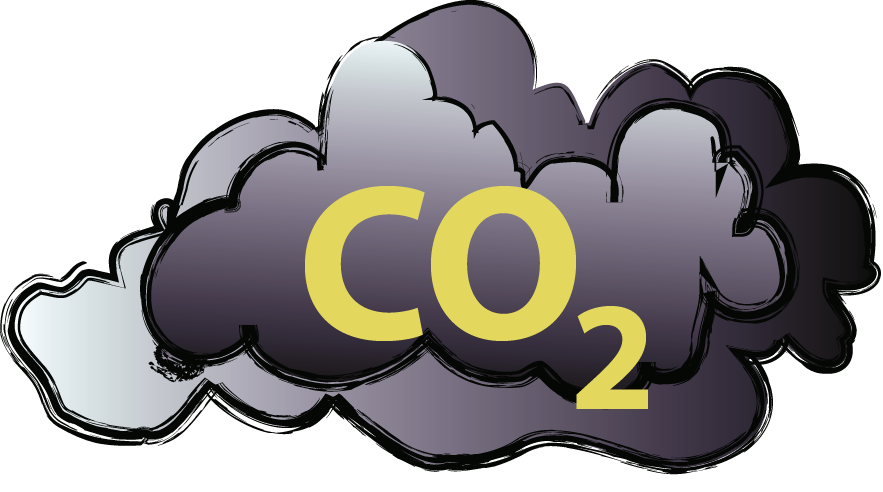 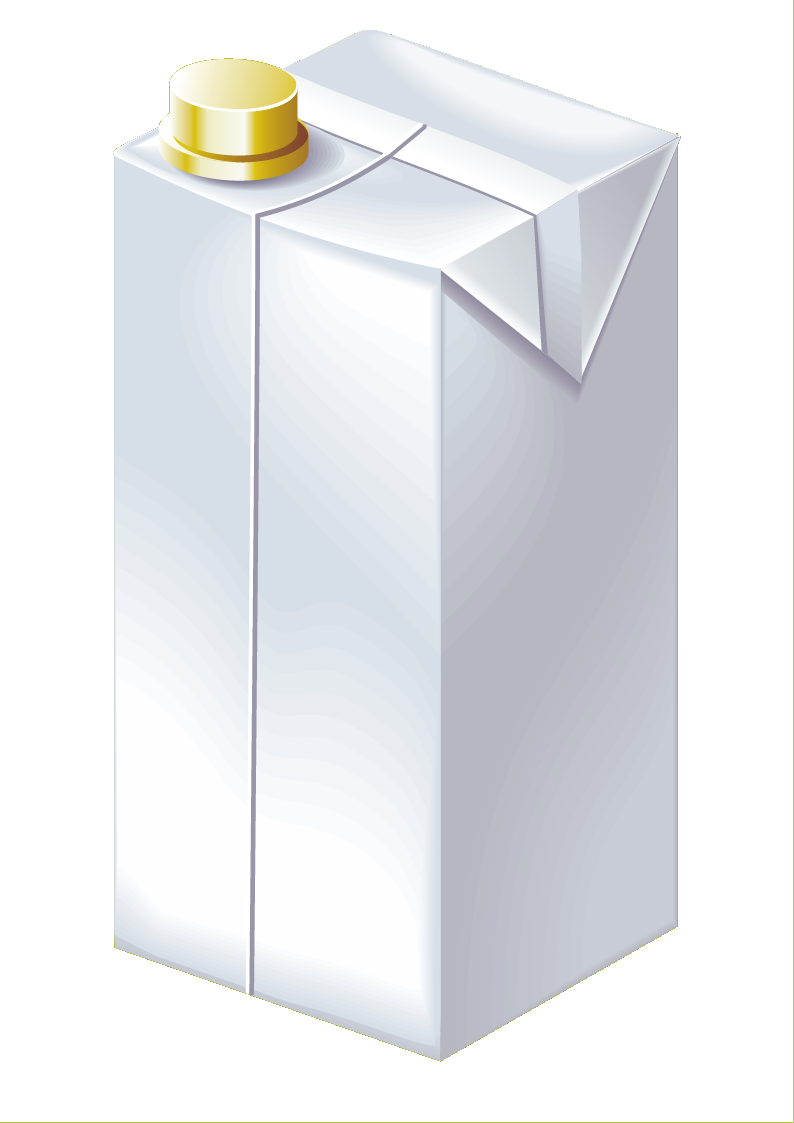 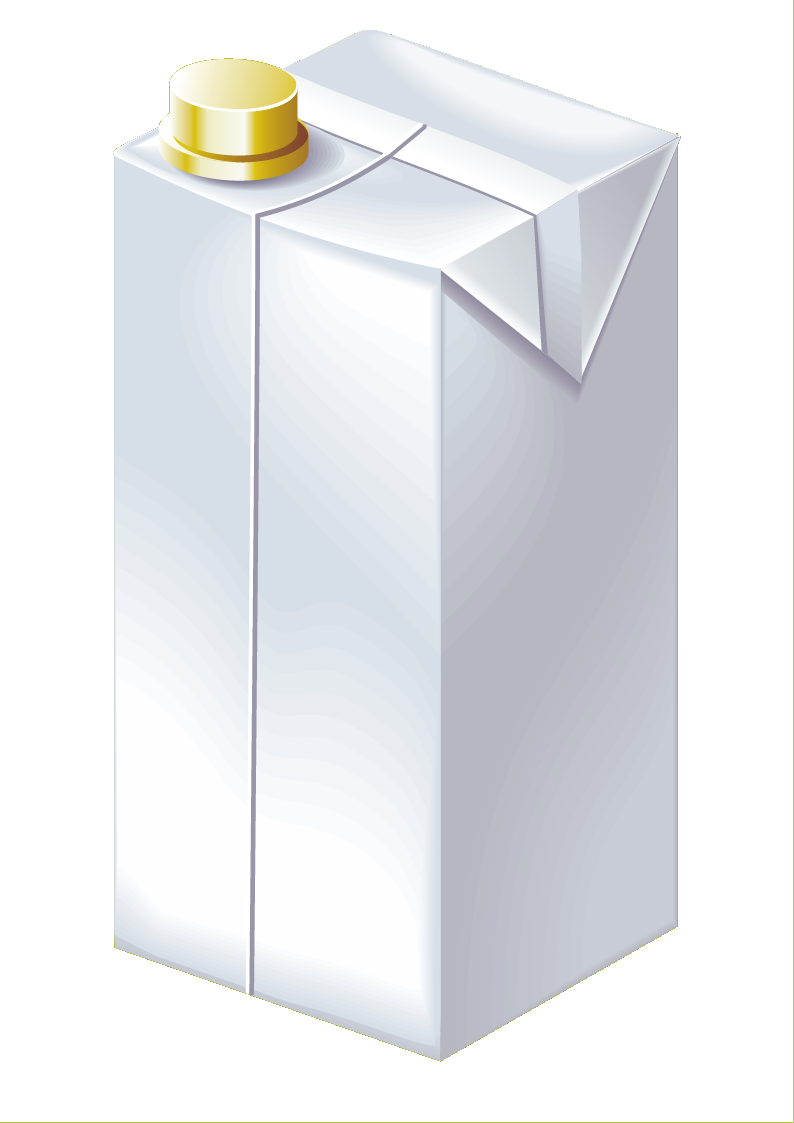 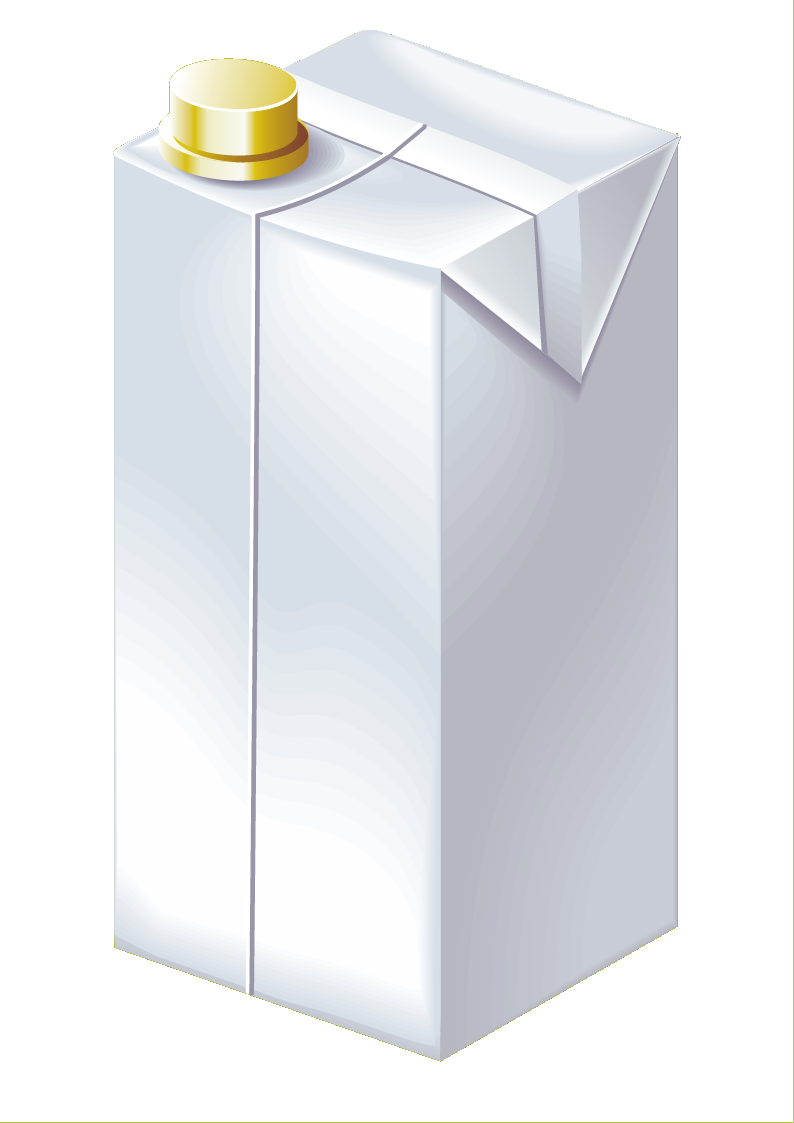 958 ton reciklirane
post-consumer KEMS 
= 
21,5 M 1l pakiranj
V letu 2014 
Slovenski člani 
EKO INICIATIVA
561 ton MANJ (povprečje)****
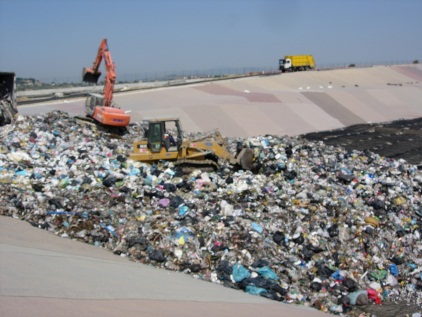 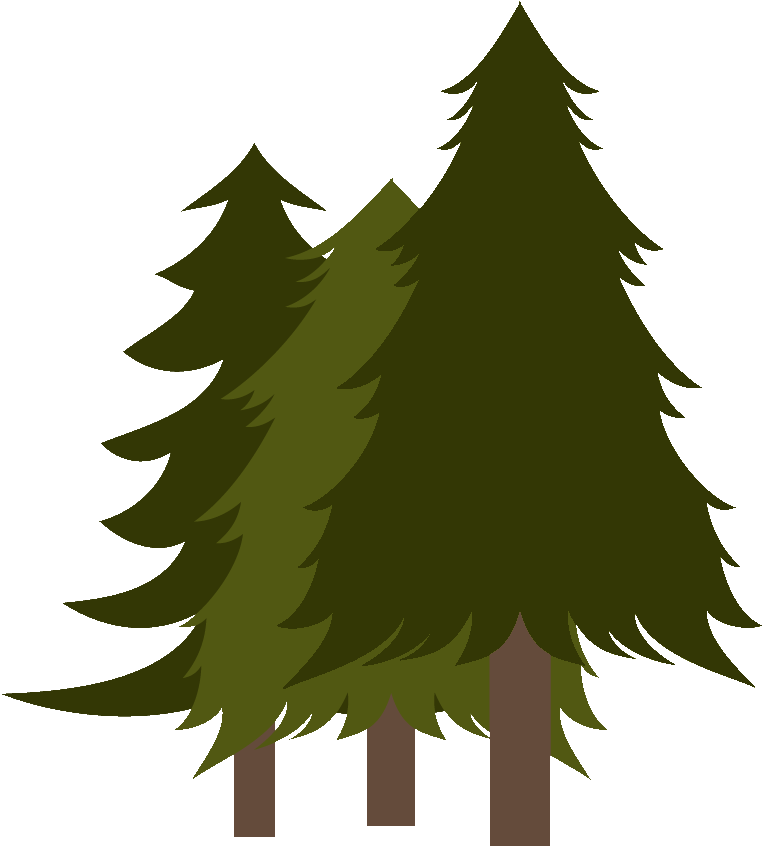 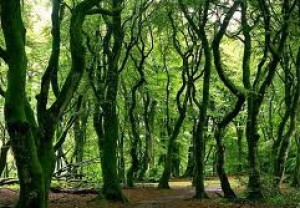 1 521 m3 
Odlagališč MANJ
(povprečje)***
19 750 m2 
 posekanih gozdnatih površin MANJ (povprečje)**
3.850 smrek (std smreka)*
* Norveška študija gozdov (9 m visoka, 25 cm premer na 1 m od tal); 
**Legambiente’s študija.
*** MIT (Massachussets Institute of Technology)
**** 2008 RISI’s študija.
[Speaker Notes: POGLEJMO KAJ NAM JE USPELO ZARADI UPORABE PAPIRJA IZ TETRA PAKOV:

TO NAŠE DEJANJE IMA NEPOSREDEN VPLIV NA OKOLJE V KATEREM ŽIVIMO.]
Projekcija 2014 (po 8 mesecih)
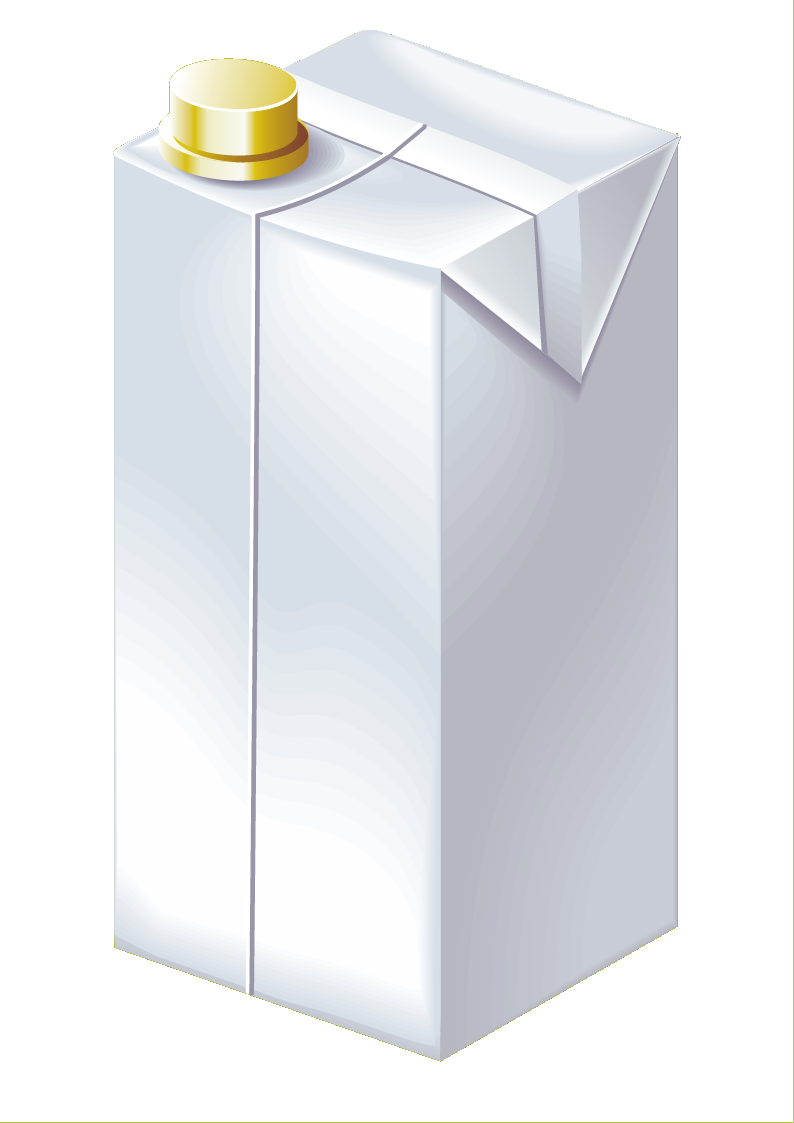 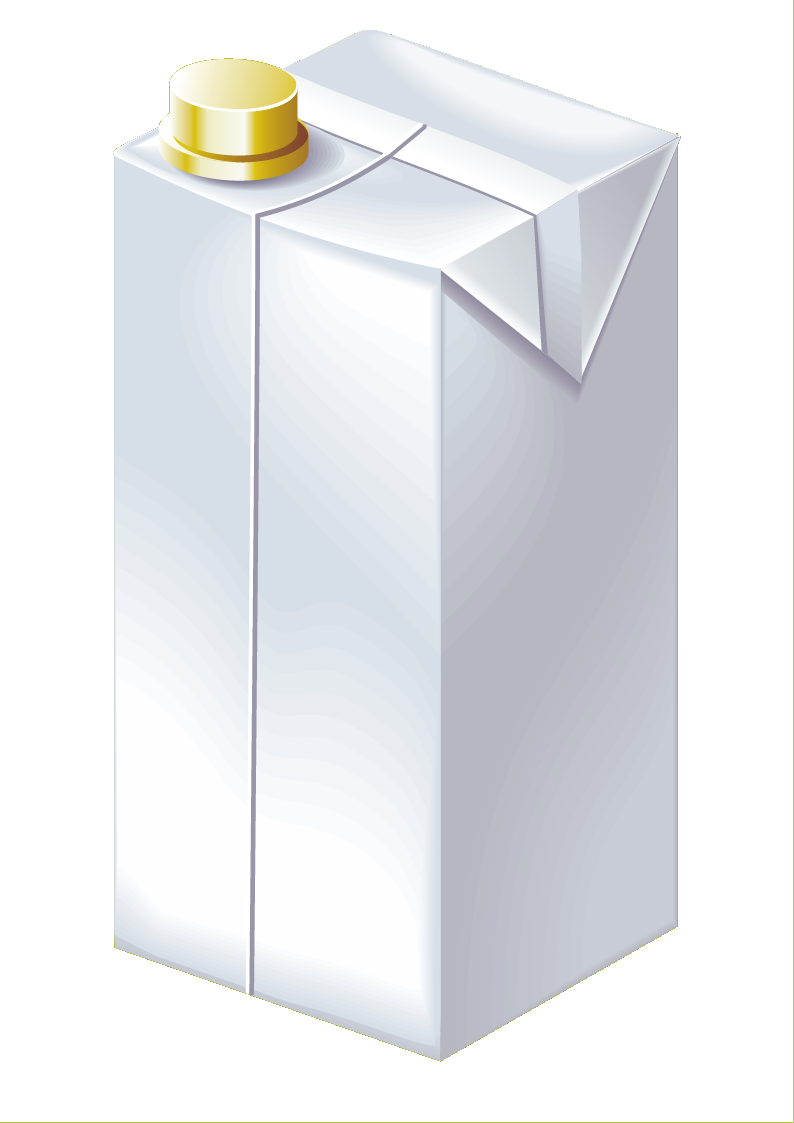 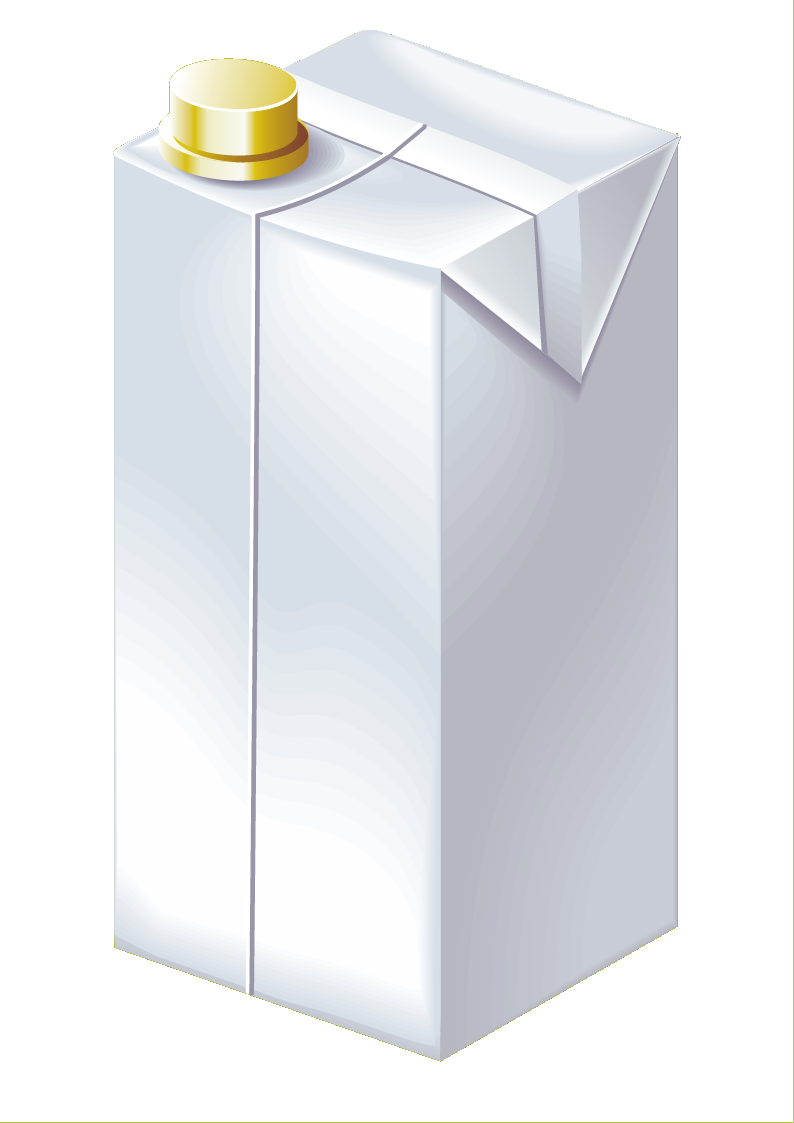 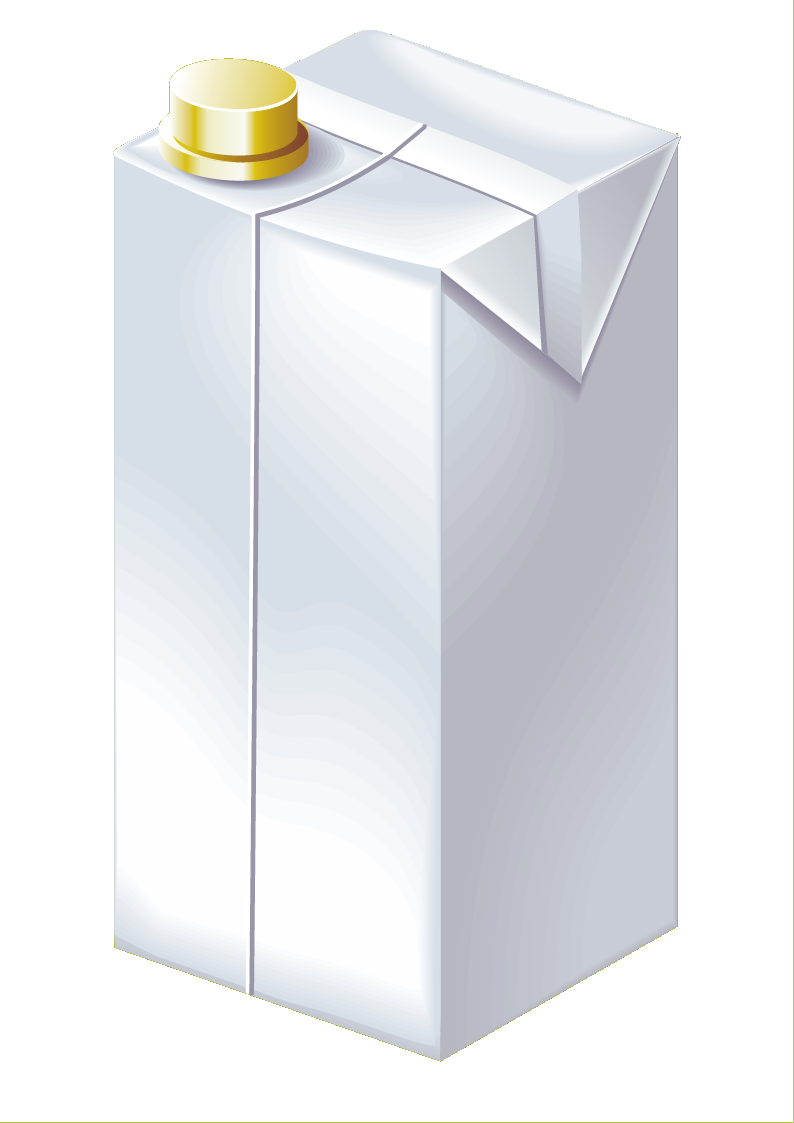 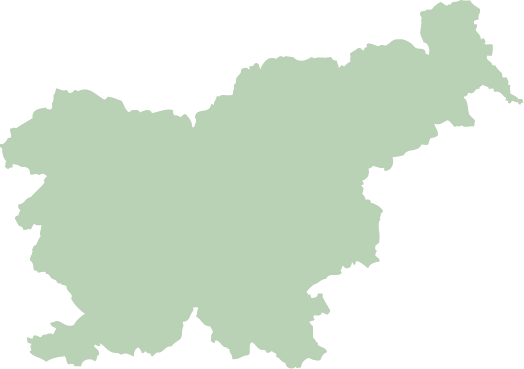 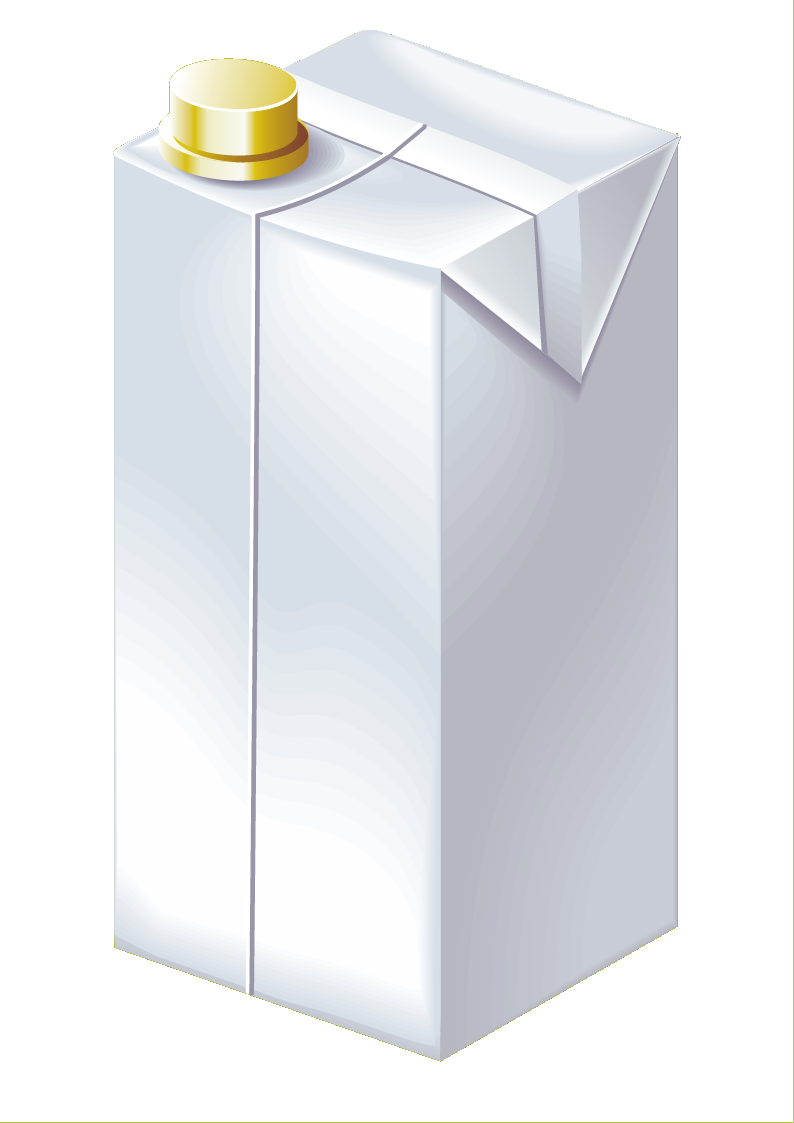 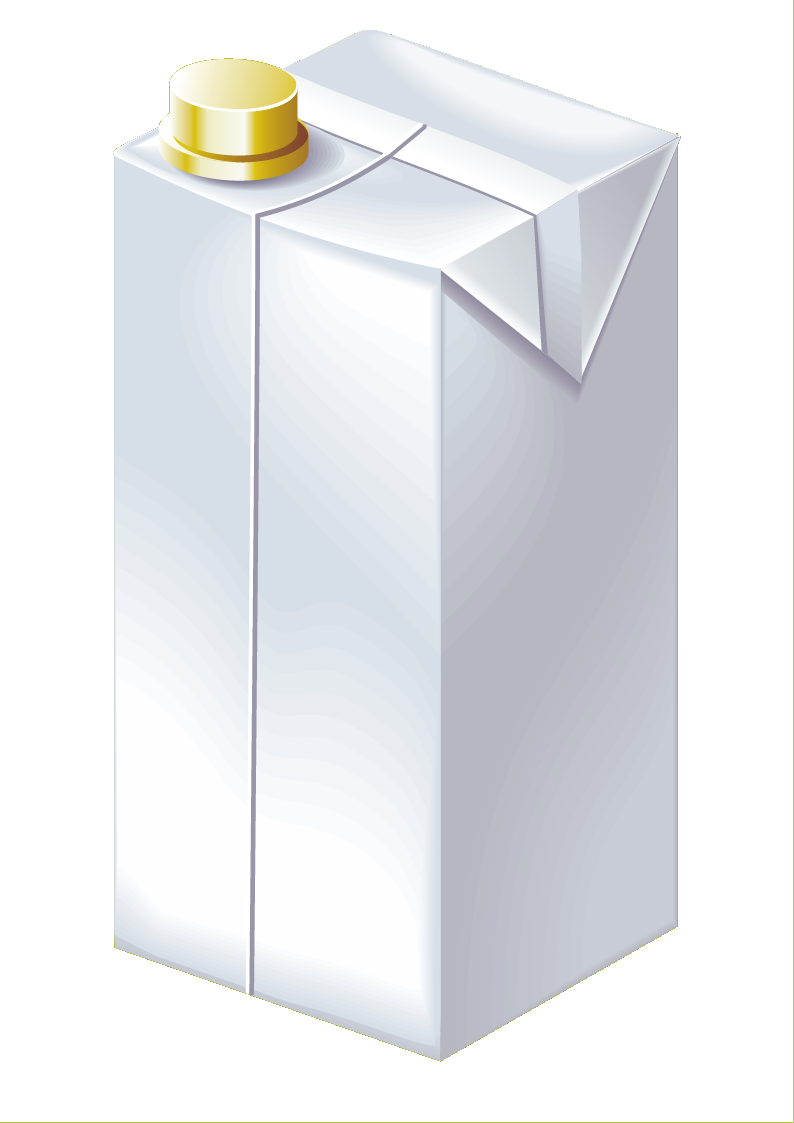 14%
958 ton reciklirane
post-consumer KEMS 
= 
21,5 M 1l pakiranj
ekvivalent
14% 
odpadnega 
Tetra Paka (KEMS)
[Speaker Notes: Pravzaprav nam je uspelo generirati povpraševanje po reciklaži ekvivalenta 14% vsega odpadnega slovenskega KEMS. Kaj takega do danes ni uspelo še nobeni naciji.]
Od leta 2010 pa do danes
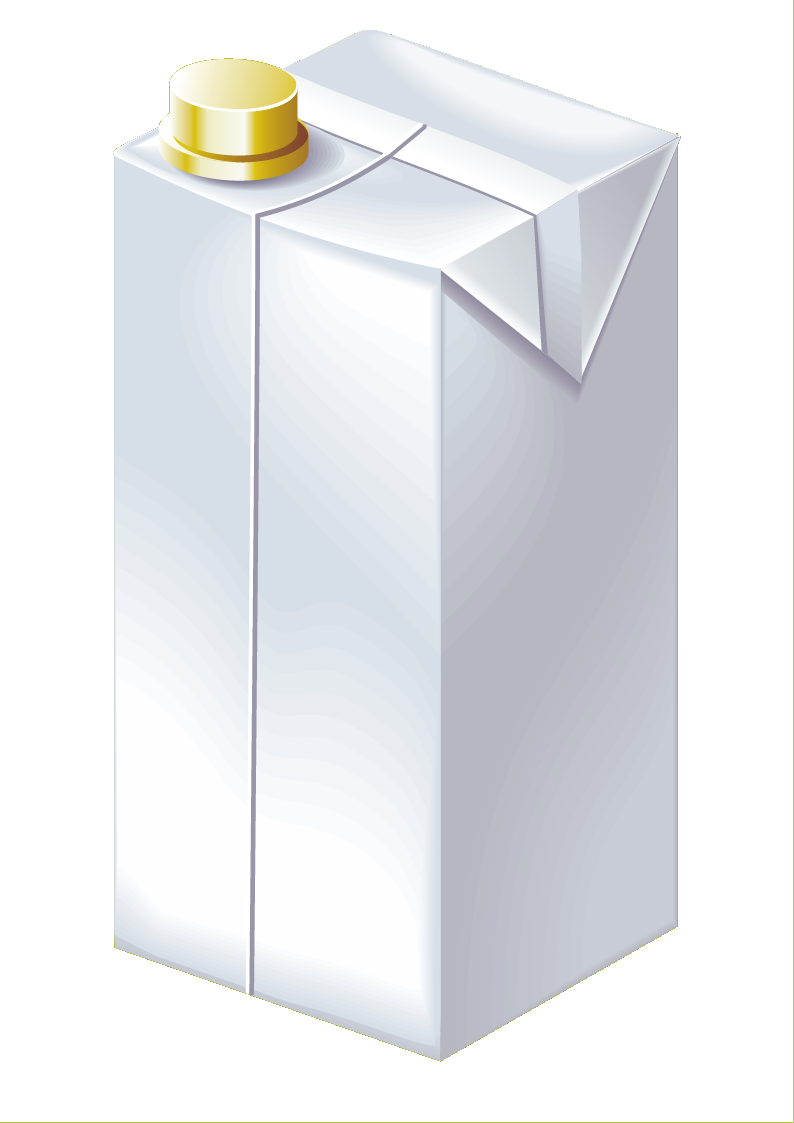 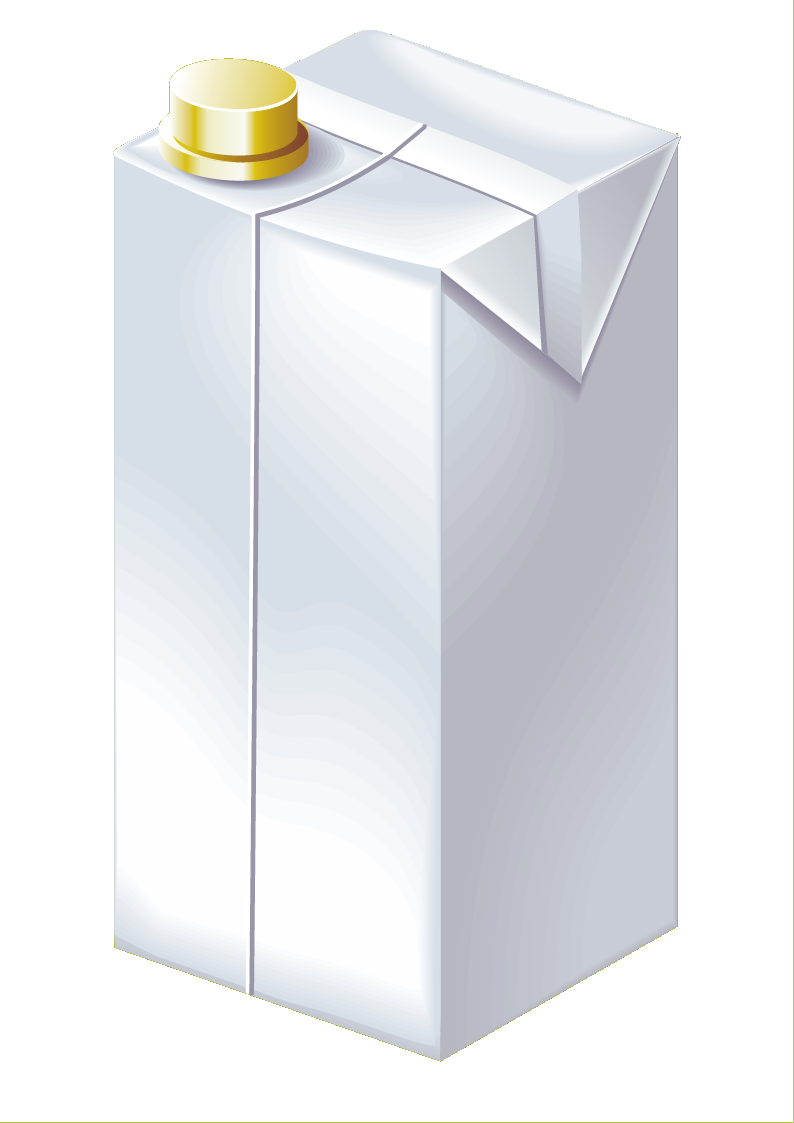 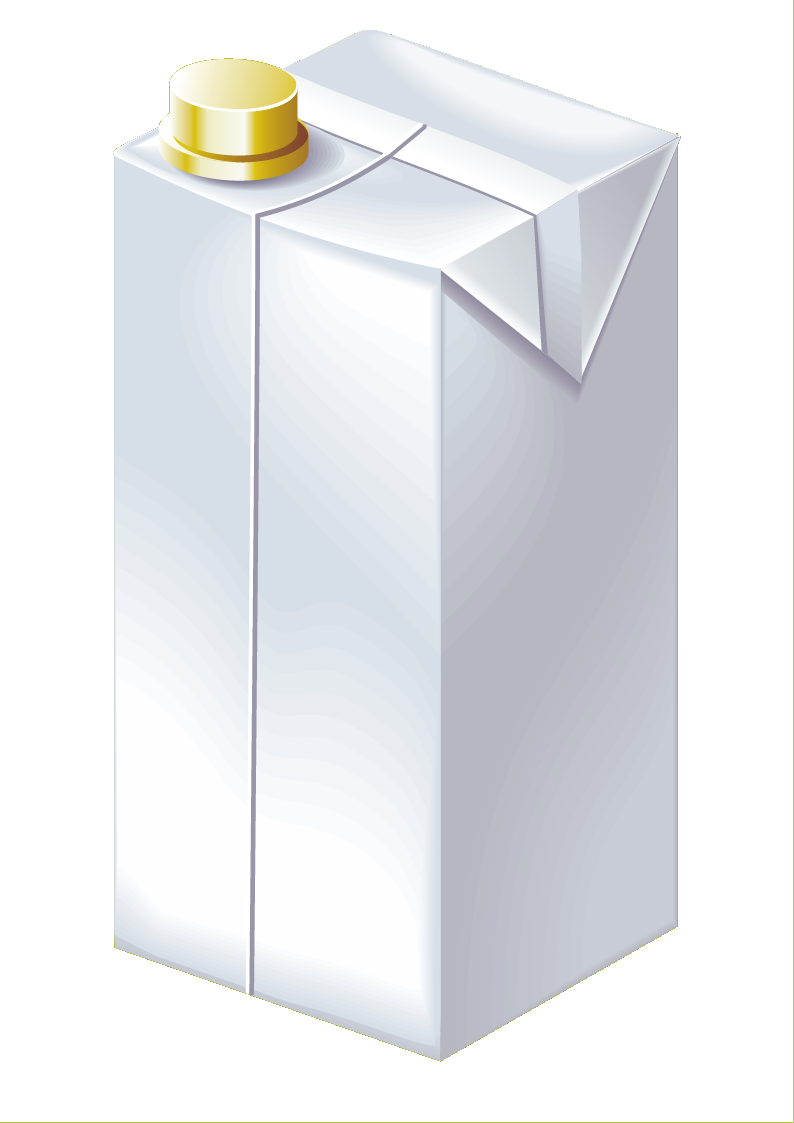 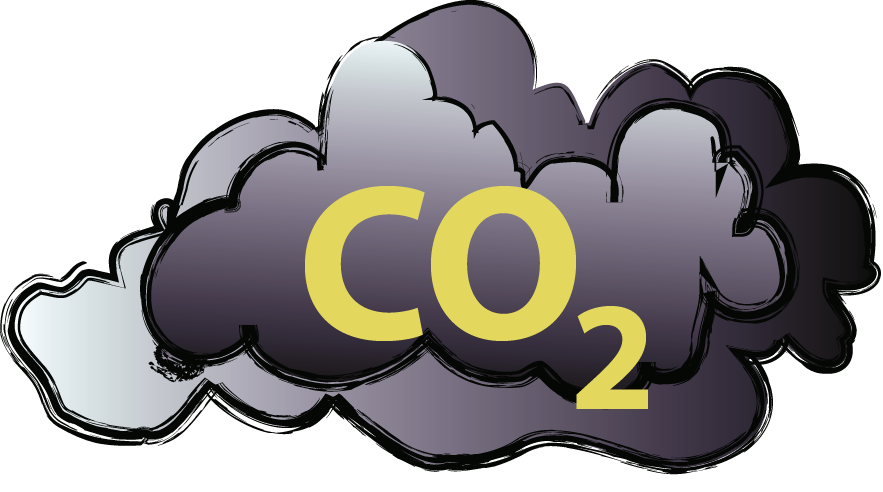 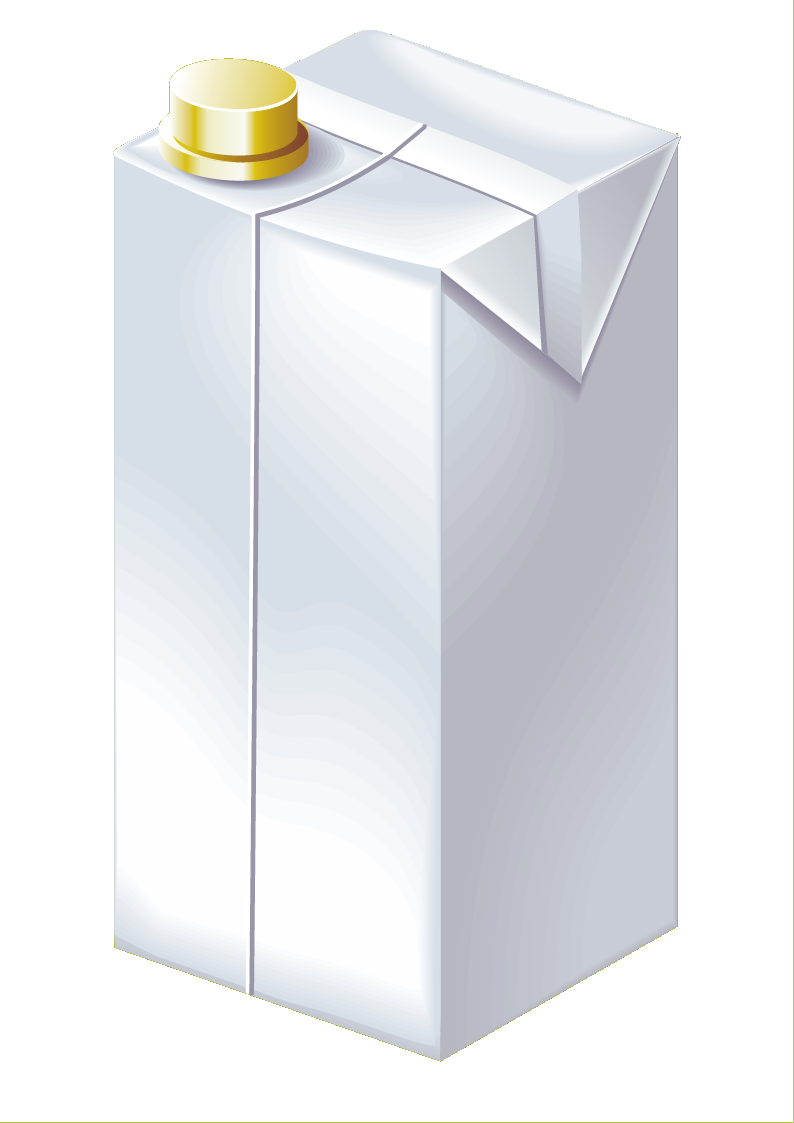 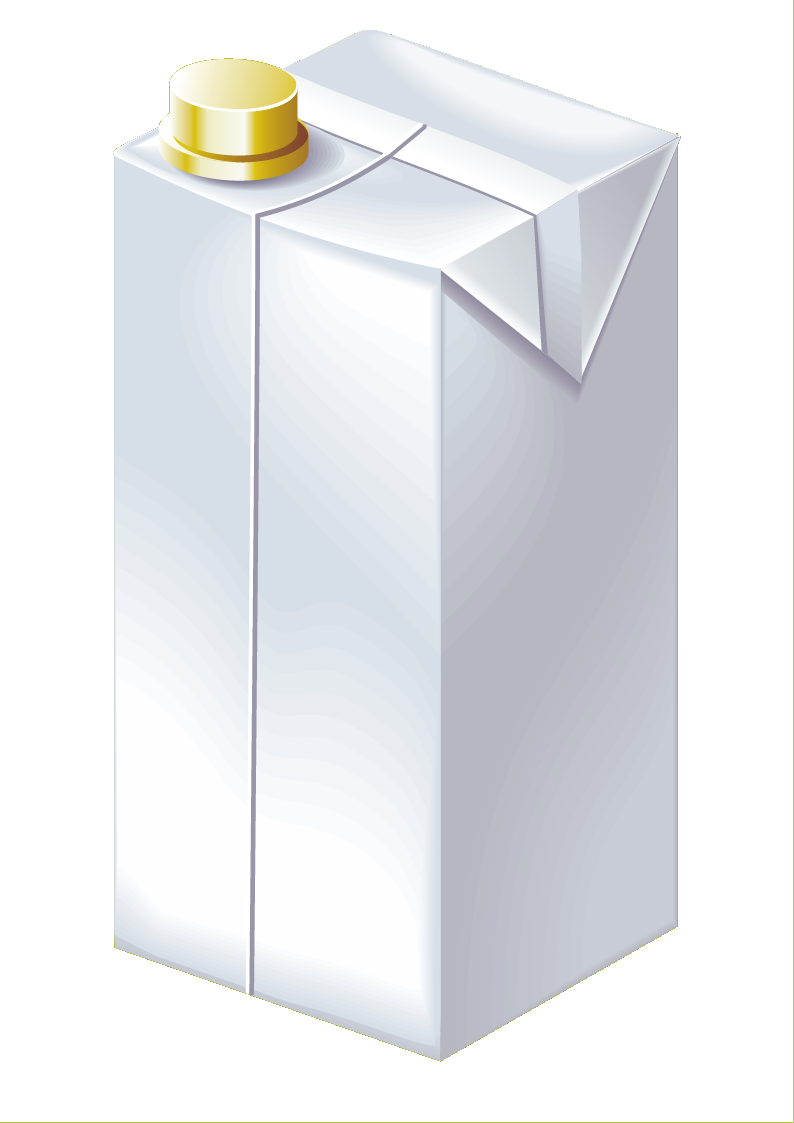 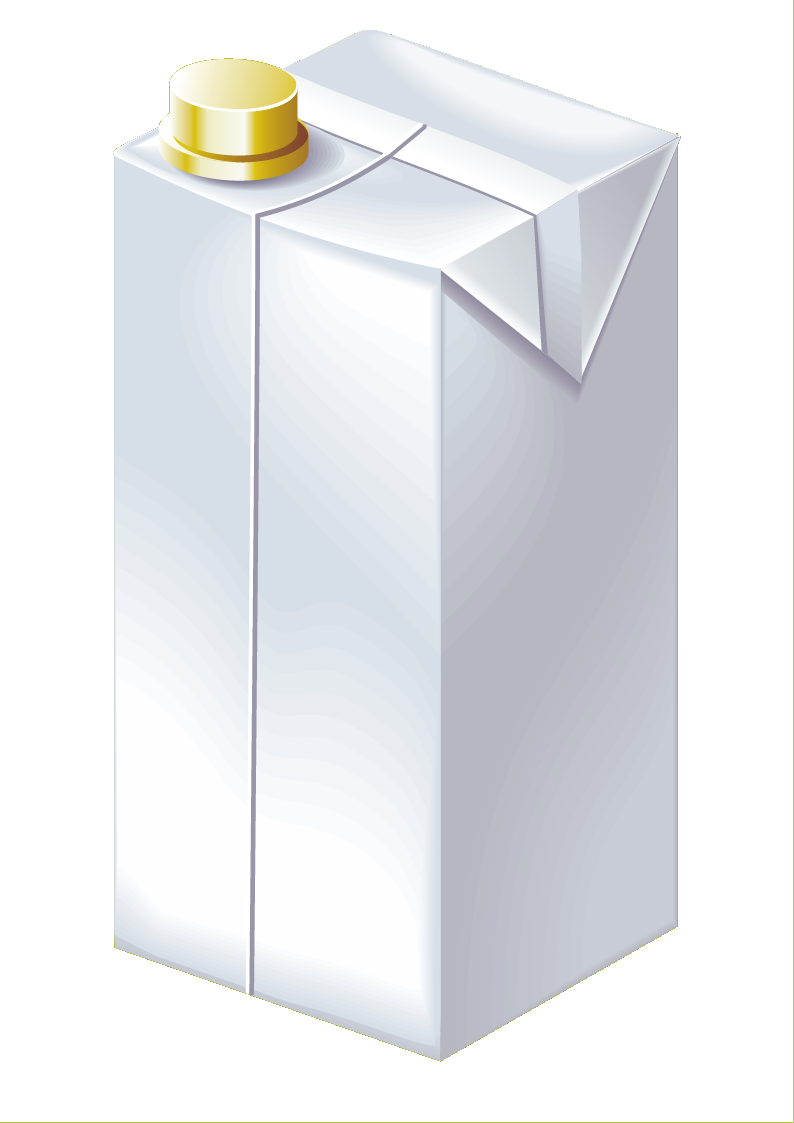 2.246 ton reciklirane
post-consumer KEMS 
= 
50,4M 1l pakiranj
Slovenski člani 
EKO INICIATIVA
  od leta 2010
1.314 ton MANJ emisij (povprečje)****
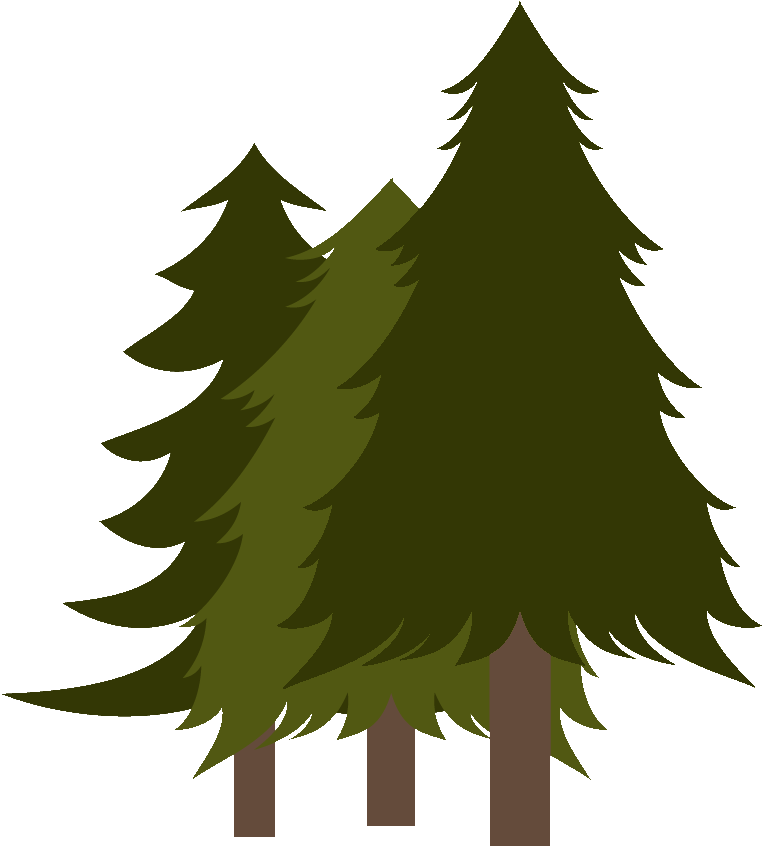 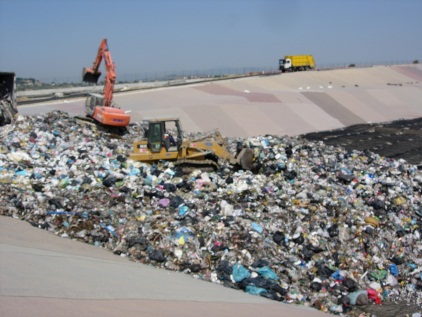 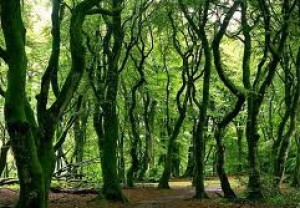 3.566 m3 
odlagališč MANJ
(povprečje)***
46.289 m2 
MANJ posekanih 
gozdnatih površin 
(povprečje)**
11.118 smrek VEČ v gozdu stoji (std smreka)*
* Norveška študija gozdov (9 m visoka, 25 cm premer na 1 m od tal); 
**Legambiente’s študija.
*** MIT (Massachussets Institute of Technology)
**** 2008 RISI’s študija.
Ali kdo to sploh ve?
?
[Speaker Notes: ----- Meeting Notes (25. 09. 14 12:59) -----
Zato smo pa rekli, da bomo letos izpostavili način kako se pohvaliti, izobraževati tiste ki stavbo uporabljajo.]
Pohvalite se pred javnostjo!
KALKULATOR OKOLJSKEGA ODTISA VAŠE ZGRADBE 
IZDELAMO PLAKATE VELIKOSTI A4, A1 in ROLL OUT STOJALA 60 x 200 cm
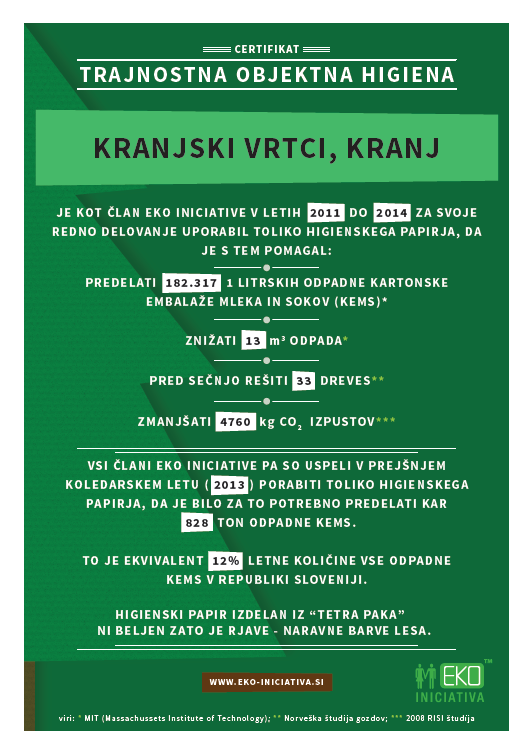 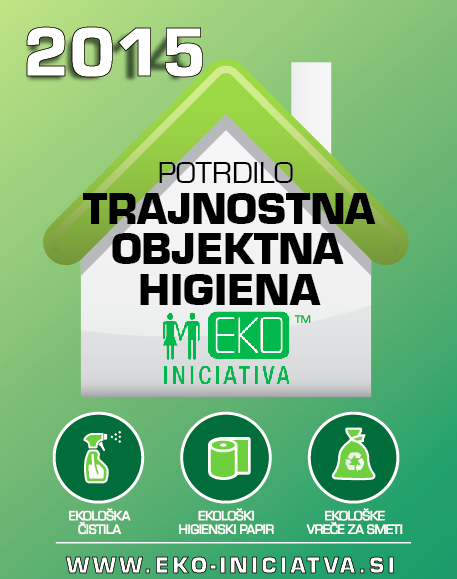 NALEPKA ZA VHODNA STEKLENA HODNIŠKA VRATA
Pohvalite se pred javnostjo – NALEPKA 2015
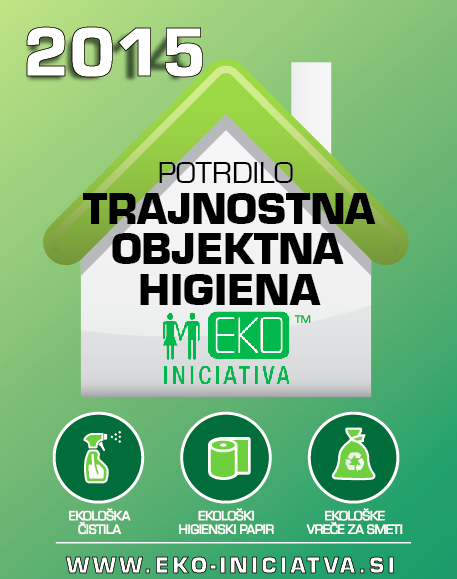 Nalepka je namenjena vsem članom INICIATIVE

Uporaba je prostovoljna

Namenjena je informiranju uporabnikov in obiskovalcev zgradb

Obvešča, da se v TEJ zgradbi za izvedbo osebne higiene in objektne higiene uporabljajo materiali, ki so trajnostni.
	
	- Ekološki (PLANET)
	
	- Prijazni do ljudi (PEOPLE)
	
	- Cenejši (PROFIT)
NALEPKA ZA VHODNA STEKLENA HODNIŠKA VRATA
Pohvalite se pred javnostjo – “VAŠ PRISPEVEK K BOLJŠEMU JUTRI”
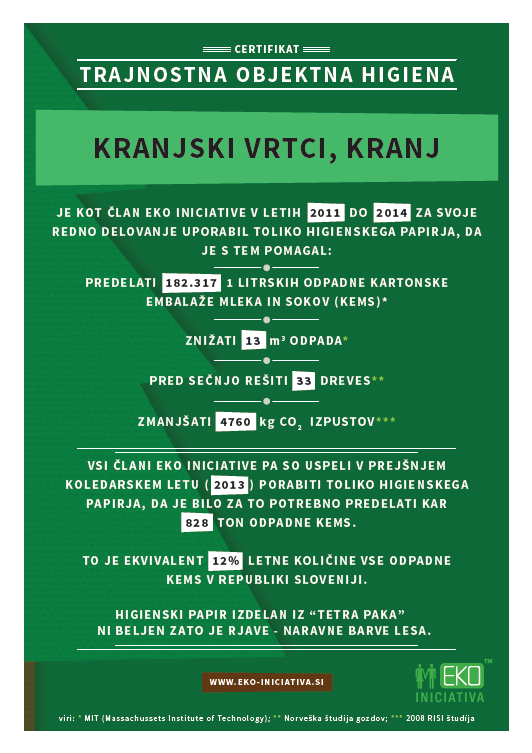 VELIKOSTI:

A4 in A1 PLAKAT ZA OKVIR

80 x 200 cm PLAKAT za roll out stojalo
Izvajalci EKO INICIATIVE mesečno spremljamo okoljski odtis vsake zgradbe člana EKO INICIATIVE. 

Na plakatu je podatek o številu neposekanih dreves, o prihranku CO2 emisij, in št. Recikliranih Tetra Pakov in seveda ime vaše ustanove.

Na zahtevo (lahko tudi večkrat letno) izdelamo A4 plakat ali pa pošljemo v obliki primerni za tisk.

Dosedanji odzivi obiskovalcev so izjemni.
Pohvalite se pred javnostjo – “VAŠ PRISPEVEK K BOLJŠEMU JUTRI”
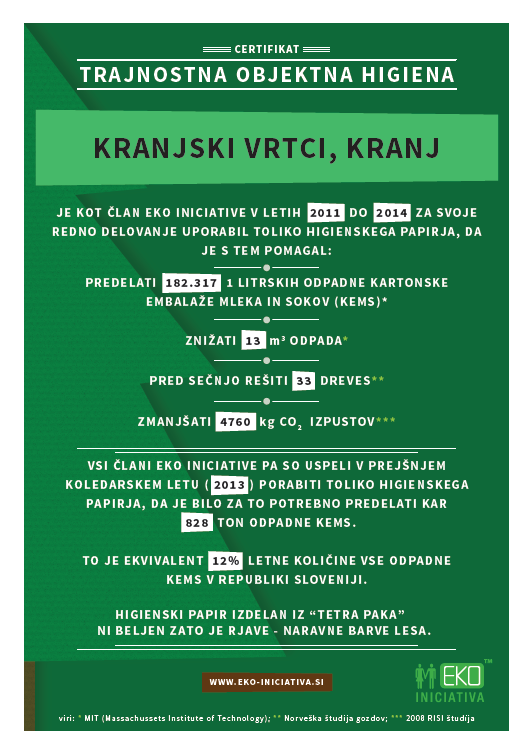 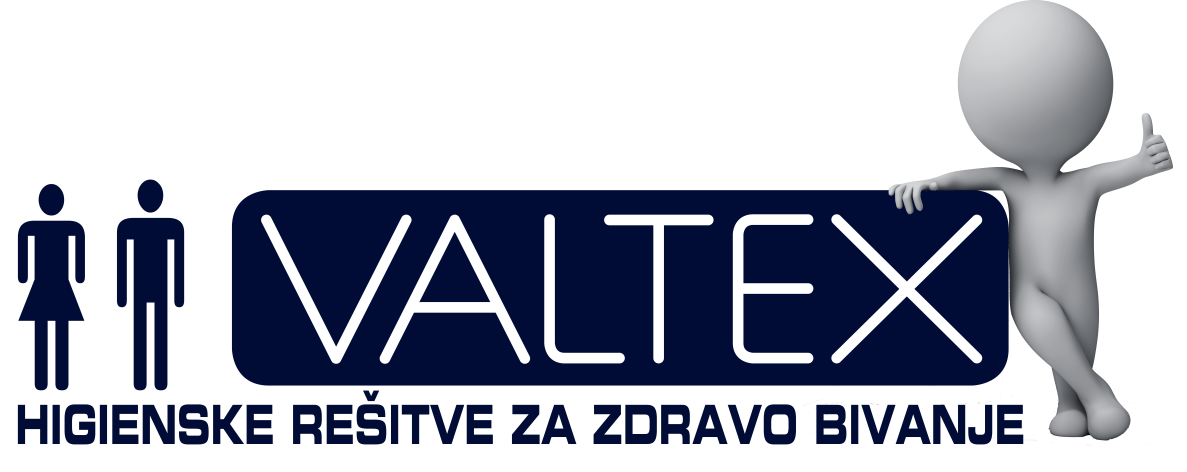 VALTEX           NAGRAJUJE
Prva tri mesta v vsaki kategoriji EKO PAKET
Skupaj 12 nagrad

Pultni podajalniki serviet in 
					

					servieti izdelani iz KEMS!
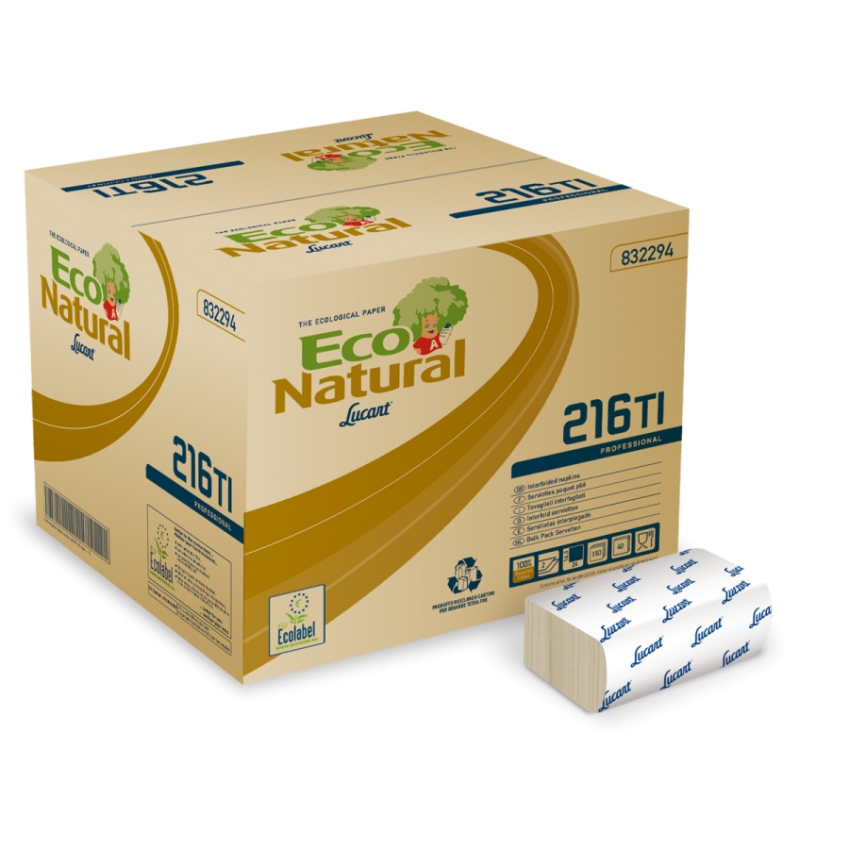 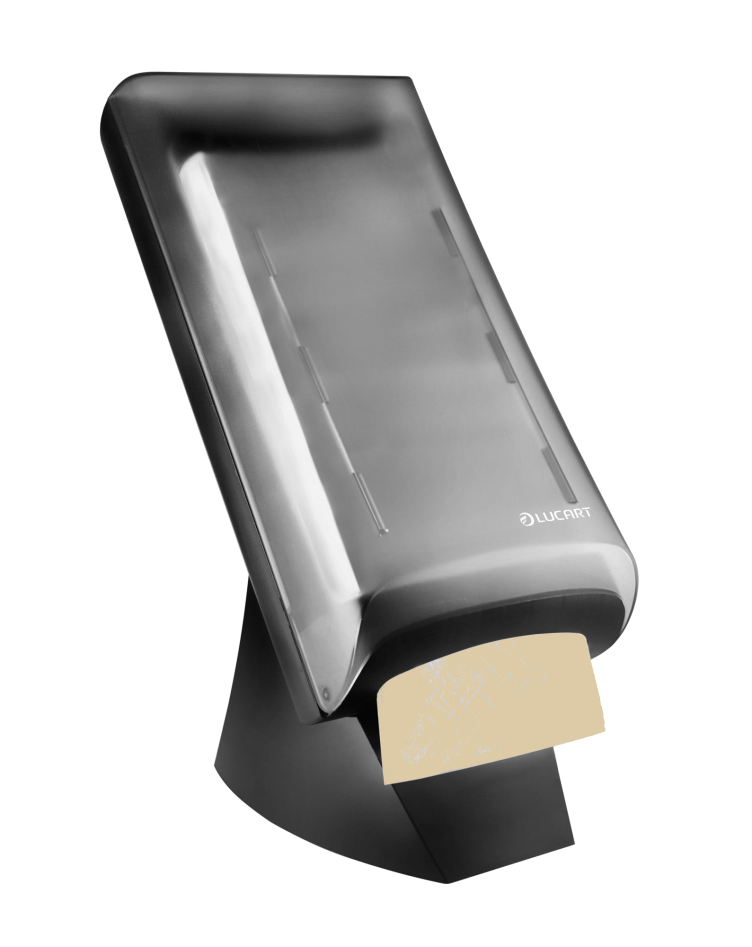 [Speaker Notes: Kot vsako leto, bo tudi letos EI nagrajevala zmagovalce EKO PAKETA.]
PRIDRUŽITE SE EKO INICIATIVI TUDI VIHVALA ZA POZORNOST
www.eko-iniciativa.si